SEYHAN RAM
ÖZEL
EĞİTİM BÖLÜMÜ
ORTA DÜZEYDE ZİHİNSEL ÖĞRENME GÜÇLÜĞÜ
NEDENLERDoğum öncesi
Doğum sırasında
Doğumdan sonra
Çocuğun beyin gelişimini etkileyecek yapısal bozukluklar ve hormonal düzensizlikler,


·  Ayrıca çocuğun yetersiz beslenmesi, uyarıcı eksikliği, ev ortamının çocuğun oynaması ve çevreyi keşfetmesi için uygun olmaması da hafif derecede zihinsel engele neden olabilmektedir
Doğumdan sonra
ÖZELLİKLER ZİHİNSEL GELİŞİM ÖZELLİKLERİ
ÖZELLİKLER ZİHİNSEL GELİŞİM ÖZELLİKLERİ
ÖZELLİKLER ZİHİNSEL GELİŞİM ÖZELLİKLERİ
ÖZELLİKLER ZİHİNSEL GELİŞİM ÖZELLİKLERİ
4 yaş civarı çocuklar, kendi duygularını başkalarının duygularıyla ilişkilendirmeye başlıyorlar. 6 ya da 7 yaşında bir çocuk, artık başka bir insanın perspektifinden bakabiliyor ve kötü deneyimler yaşadıklarında uygun yardım öneriyorlar.
ÖZELLİKLER ZİHİNSEL GELİŞİM ÖZELLİKLERİ
· Kol bacak kasları gelişmiştir, bazı çocuklar vücut hareketlerini (yürüme, koşma, merdiven çıkma v.b) normal yaşıtları ile aynı zamanda, bazıları ise yaşıtlarından biraz daha gecikmeli olarak yapabilirler .
Psikomotor Gelişim Özellikleri
Psikomotor Gelişim Özellikleri
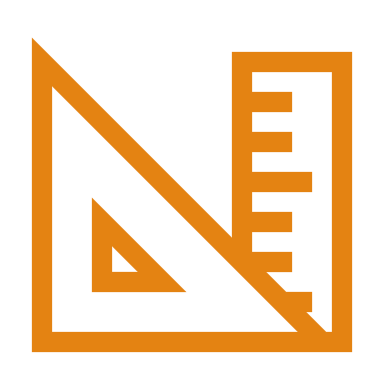 Yürüyüş, sıçrama, atlama hareketlerini yapmada kolaylık görülür. Belirli uzaklığa topu fırlatma ve yakalama gibi el ve kol kaslarının kontrolüne yarayan düzenli denemeleri çoğu kez başarabilirler.
PSİKO MOTOR
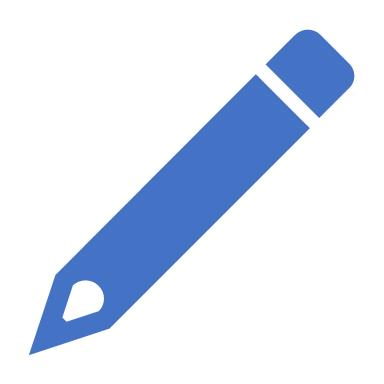 ·   Devamlı ve daha fazla dikkat harcayarak kalem fırça ve tebeşir kullanma becerisi kazanırlar. El becerilerine karşı ilgi artar. Makasla kağıt kesmekten, çekiç ve testere gibi aletlerle iş yapmaktan hoşlanırlar, ama yaptıkları işler genellikle kabaca işlerdir.
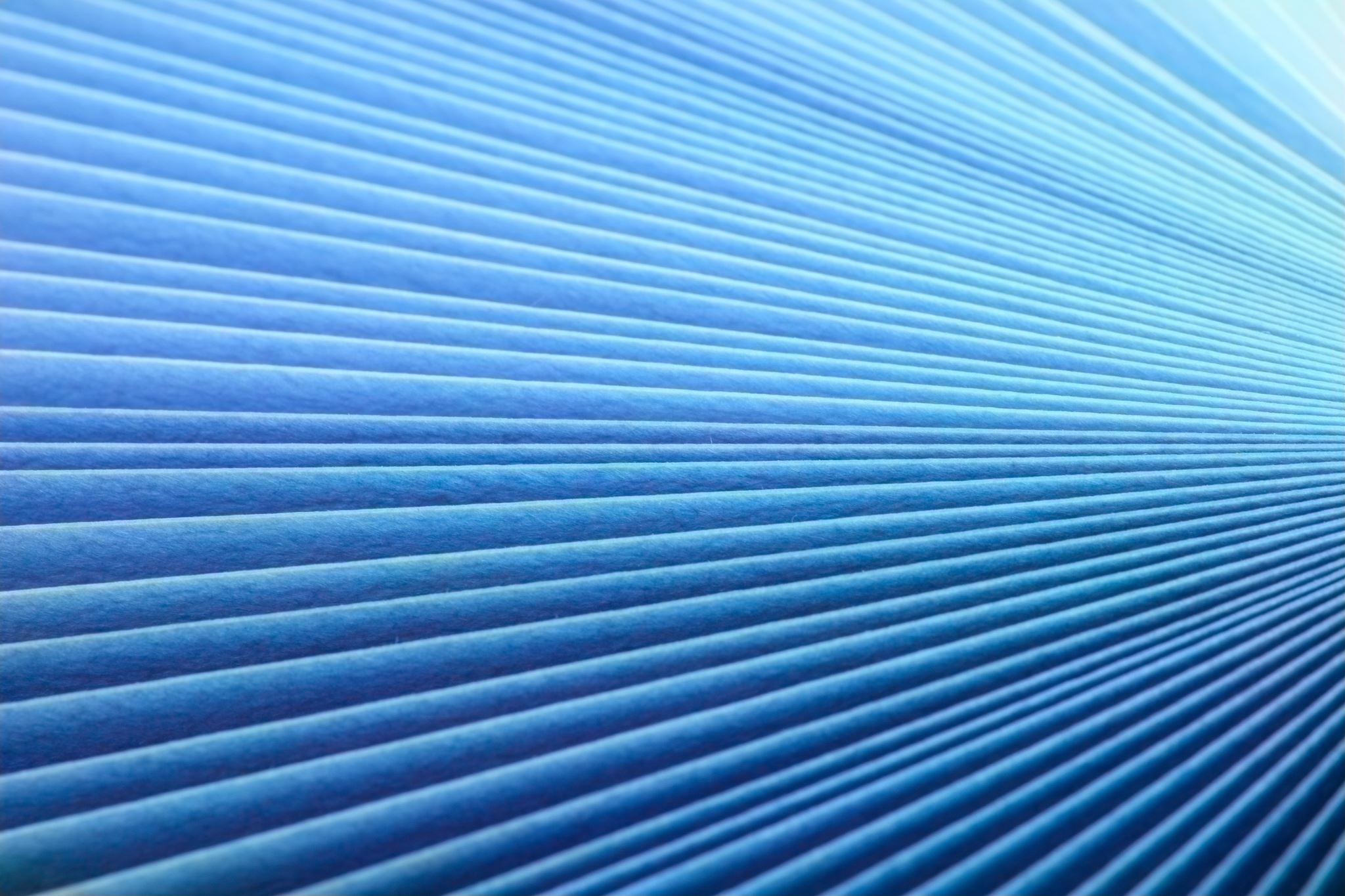 PSİKO MOTOR
Dil ve Konuşma Gelişim Özellikleri
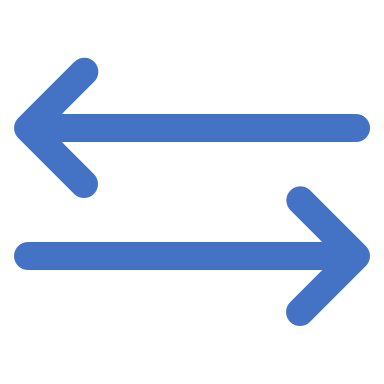 .    Konuşmayı yaşıtlarının geçtiği aynı basamaklardan geçerek öğrenir ve geliştirirler, ancak bu basamaklardan geçiş hızları yavaştır. Bu nedenle dil ve konuşma becerilerinde gecikme ve ilk basamaklarda takılma gibi durumlara sıklıkla rastlanmaktadır.
Dil ve Konuşma Gelişim Özellikleri
Bu çocuklarda her tür konuşma ve dil bozukluklarına rastlamak mümkündür. Sekiz yaşlarında kelime dağarcıkları normal çocuklarınkinin %25-35’i kadardır.
Dil ve Konuşma Gelişim Özellikleri
Alıcı ve ifade edici dil gelişimi zayıflıklarına rastlanmaktadır. Çoğunlukla ilköğretime konuşma ve dil becerilerini zayıf da olsa kazanmış olarak başlamaktadırlar.
Genellikle kendilerinden yaşca küçük çocuklarla iletişim kurarlar.
Sosyal ve Kişilik Gelişimi Özellikleri:
Duygu ve düşüncelerini açıkça ifade edemezler, güvendikleri bir kişinin teşvik ve onayını beklerler.
Sosyal ve Kişilik Gelişimi Özellikleri:
Yakın çevresindekilerle kolay dostluk kuramazlar. Kurdukları dostlukları uzun süre devam ettiremezler.
Sosyal ve Kişilik Gelişimi Özellikleri:
Sosyal ilişkilerinde grupta daima başkalarına bağımlı olma eğilimindedirler. Grup etkinliklerinde bir lidere tabii olmayı isterler, sorumluluk almaktan çekinirler. Genellikle grupta lider olmazlar.
Sosyal ve Kişilik Gelişimi Özellikleri:
Oyun ve toplum kurallarına uymakta zorluk çekerler. Kuralları güç oyunlara ve sosyal faaliyetlere katılmazlar
Sosyal ve Kişilik Gelişimi Özellikleri:
Sosyal ve Kişilik Gelişimi Özellikleri:
Sosyal ve Kişilik Gelişimi Özellikleri:
Sosyal ve Kişilik Gelişimi Özellikleri:
Sosyal Beceriler
·   Bu çocukların sosyal bir varlık olarak gelişmesi için daha sık ve daha çeşitli yaşantılar geçirmeleri gerekir (örn: her konu ile ilgili geziler düzenlenmeli ,sinema ve tiyatroya gidilmeli, yaşıtları ile işlevsel kaynaştırma almaları v.b) Bu çocukların sosyal yaşantılarını sınırlamak değil artırmak, eğitsel faaliyet çalışmalarına önem vermek gerekir. Bu nedenle sosyal gelişimlerinin ve kişilik gelişimlerini artırıcı eğitim programlarına yer verilmesi ve uygulanması gerekmektedir.
Sosyal ve Kişilik Gelişimi Özellikleri:
·   Akademik becerilerin yanı sıra, telefon kullanma, bir formu doldurma, alışverişte para hesabının yapılması gibi yaşama ait becerilerin geliştirilmesine önem verilmelidir.
Sosyal ve Kişilik Gelişimi Özellikleri
Ekonomik Bağımsızlık
Bir işin gerektirdiği becerileri öğrenebilirler ve iyi çalışma alışkanlıkları kazanabilirler. Bir işte çalışmaları kişisel yeterliliklerini sağlamak için gereklidir. Bu nedenle iş eğitimi programları ilköğretimden sonra dikkate alınmalı, ailenin, eğitimcinin ve gencin ortak kararıyla bir iş eğitimi programı ve iş tercihi yapılmalıdır.
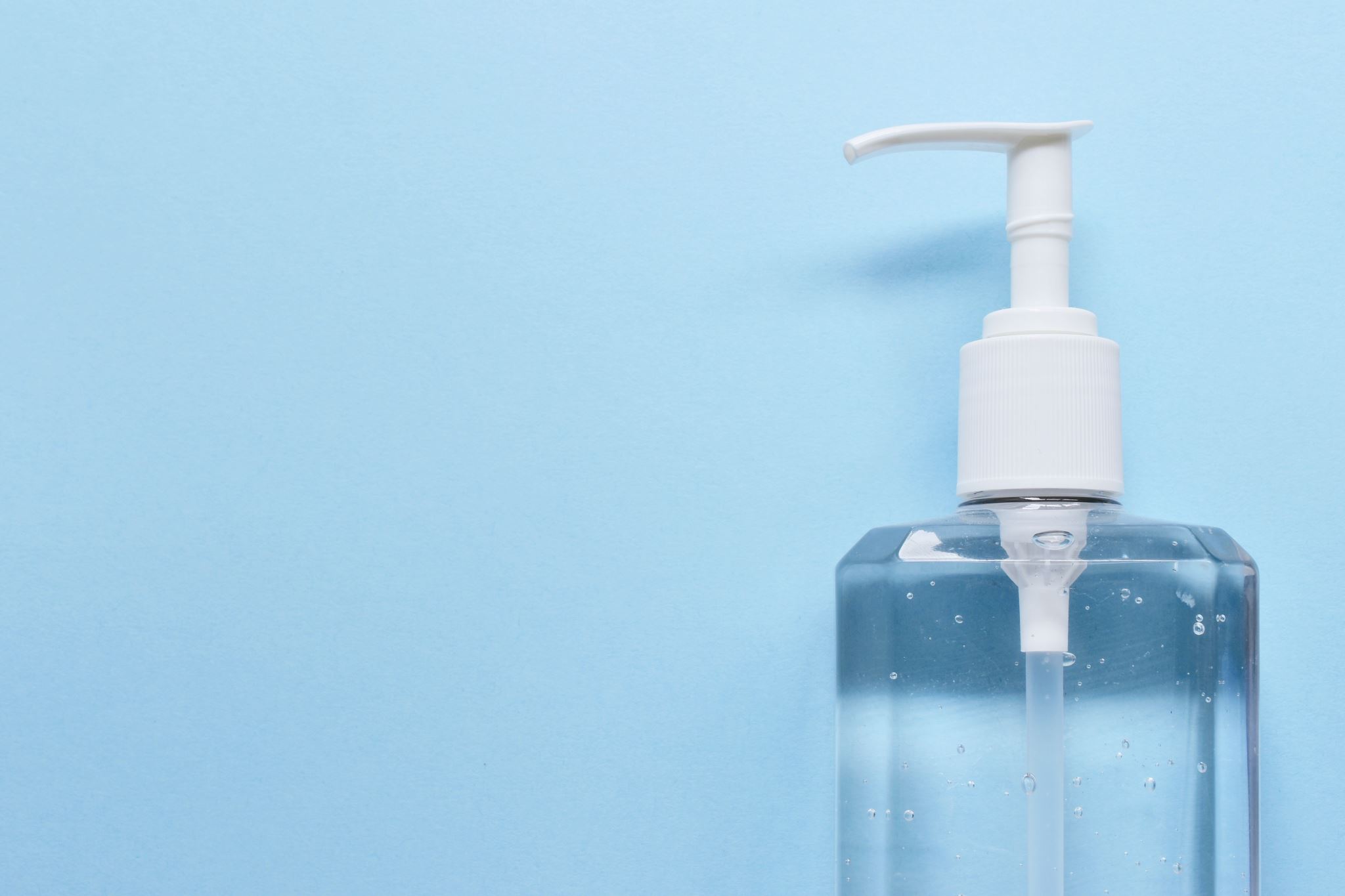 ÖNERİLERÖzbakım Becerileri
Özbakım becerileri (tuvalet eğitimi, temizlik ve yeme alışkanlığı v.b) doğuştan getirilmeyen öğrenilerek kazanılan davranışlardır. Bu çocuklar tuvalet eğitimlerini belki yaşıtlarından geç kazanacaklardır ama temizlik ve yemek alışkanlıklarını kendi yaşıtları ile aynı zamanda kazanabilirler.
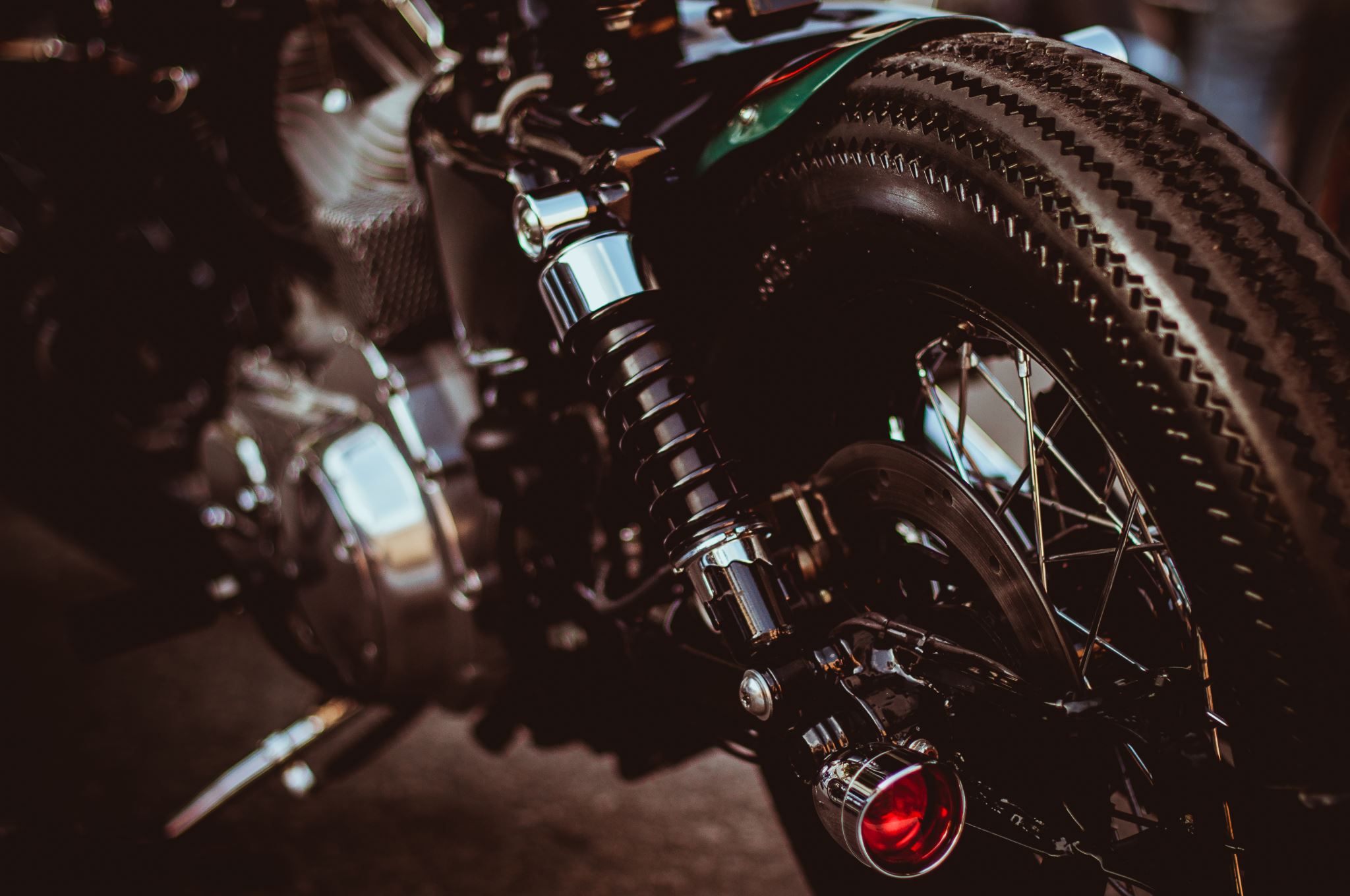 ÖNERİLERÖzbakım Becerileri
Eğer bir çocuğun küçük kas motor gelişimleri tam olarak gelişmemişse düğmelerini iliklemede, sert yiyecekleri ısırmada, fermuarını ve kemerini sıkıca kapamada zorluk çekebilirler. Bu nedenle sınıf içinde ve bireysel olarak çocuğa nasıl yapacağını öğretmek, her öğrenme becerisini (örn:düğme ilikleme ) en ince ayrıntısına kadar alt basamaklarına ayırmak ve bu basamakları sırasına göre takip etmek, çocuk bir beceriyi tamamen kazanmadan diğer beceri kazandırma çalışmalarına geçmemek, öğrenilen beceri basamaklarını geriye dönerek pekiştirmek gerekmektedir. (Bu çocuklar elbiselerini giymekten çok çıkarma işlemini yapmakta daha başarılıdırlar.)
ÖNERİLERÖzbakım Becerileri
·         Eğitilebilir zeka engelli çocuklarda sofra kurallarını yaşıtları gibi kazanabilirler, bu becerilerin gecikmiş olması aile ortamından kaynaklı olabilir. Bu nedenle beslenme saatlerinin özbakım beceri gelişimlerini destekleyici ve öğretici bir biçimde eğitim programlarında özellikle 1.2.3. sınıflarda yoğun olarak yer verilmeli, sınıfta bulunan yardımcı annelerden de beslenme saatinde özbakım beceri gelişimlerini desteklemede yardım alınmalıdır.
ÖNERİLERÖzbakım Becerileri
Tuvalet eğitimini kazanmada yaşıtlarına nazaran gecikme görülebilmektedir. Fakat bu konuda ailenin nasıl bir eğitim yöntemi uyguladığı da çok önemlidir. Eğer çocuklar altlarının kuru kalmasını daha iyi olduğunu öğrenmişlerse sözler ya da işaretlerle tuvalete gitmeyi isteyeceklerdir. Bununla beraber giysilerini çıkarma, temizlik alışkanlığı, gibi konularda yardıma ihtiyaç duyacaklardır. Bunun için özel eğitimde fırsat eğitimi denen her yerde ve her ortamda eğitim verme kuralı tuvalet eğitiminde de işler hale getirebilir.
Kendini Gerçekleştirme
Kendini Gerçekleştirme
·    Engel durumu bebeklik döneminde farkına varıldığı takdirde, zihin, dil ve sosyal gelişimde kritik bir öneme sahip olan 0-3 yaş arasında bol uyarıcı, ilgi ve sosyal etkileşimle ilerleme kaydedilmesi mümkündür.
Kendini Gerçekleştirme
Bu çocuklara, normal çocuklara uygulanan eğitim programının hafifletilmiş ve işleniş süresi daha kısaltılmış özel eğitim programları uygulanmalıdır. Eğitilebilir zeka engeli olan çocukların bilişsel gelişim alanları dikkate alınarak özel eğitim uzmanı, çocuk gelişim uzmanı ve sınıf öğretmeni tarafından sınıf ve bireysel eğitim programları hazırlanmalı, bu program uygulanırken uzmanlarla iş birliği halinde olunmalı, her zaman bireysel çalışmalara yer vermelidir. Çünkü bu çocuklar akademik becerileri grup eğitiminden ziyade bireysel eğitim yolu ile daha çabuk kazanmaktadırlar.
Kendini Gerçekleştirme
Konulara ve ünitelere uygun eğitim materyalleri, drama materyalleri, atölye materyalleri hazırlanmalı, bu hazırlık sırasında somut kavramlardan yararlanmalıdır. Ayrıca sınıf öğretmenlerinin sınıftaki çocukları çok iyi tanıması, pratik ve uygun çözüm yollarını üretebilmesi gerekmektedir.
Kendini Gerçekleştirme
İlköğretim ders programında önemli olan bu çocukların dil gelişimlerini yaşıtları düzeyine ulaştırabilmektir. Bu nedenle özel eğitim uzmanları, çocuk gelişim uzmanları ve konuşma uzmanlarının çocuğa özel, dil ve konuşma beceri gelişim programlarını ders programlarına yaymaları ve sınıf öğretmeni tarafından da bu programların sınıf içinde uygulanması gerekmektedir.
Kendini Gerçekleştirme
Eğer çocuğun tanısı konmuş bir dil ve konuşma bozukluğu varsa uzmanlar tarafından bu çocuklara bire bir özel eğitim vermeli, sınıf içinde ders öğretmeni çocuğu takip etmelidir.
Kendini Gerçekleştirme
· Bu çocukların yaşıtlarından çok büyük farkları olmasa da büyük ve küçük kas gelişimlerini artırıcı egzersizlerin okul ortamında (Fizik Tedavi Uzmanı, Çocuk Gelişimi Uzmanı, Özel Eğitim Uzmanı yardımı ile) gerçekleştirilmesi gerekmektedir. Bu destek sayesinde çocuklar el ve ayak kaslarını ders ve serbest zaman etkinliklerinde nasıl kullanabileceklerini bilir ve bu konuda zorlanmazlar.